Всеукраїнський відкритий  інтерактивний конкурс «МАН – юніор дослідник»
Найпростіший «Електропоїзд»
Виконав: Цикалюк Петро Васильович, учень 10 класу, фізико-математичного профілю,  Славутського обласного спеціалізованого ліцею-інтернату поглибленої підготовки учнів в галузі науки.
Науковий керівник: Коваль Віктор Людвигович, вчитель фізики Славутського обласного спеціалізованого ліцею-інтернату поглибленої підготовки учнів в галузі науки
2018
Мета проекту:
Демонстрація фізичних дослідів, які відбуваються за допомогою  сили Ампера;
Продемонструвати на досліді магнетизм.
Завдання:
Ознайомлення з роботами Я.І.Перельмана, аналіз отриманої інформації;
Провести дослідження взаємодії батарейки із магнітами з спіралей із мідного дроту;
Пояснити явища, які відбуваються в процесі проведення  експерименту.
Матеріали та обладнання:
неодимові магніти, 
батарейка,
мідний дріт.
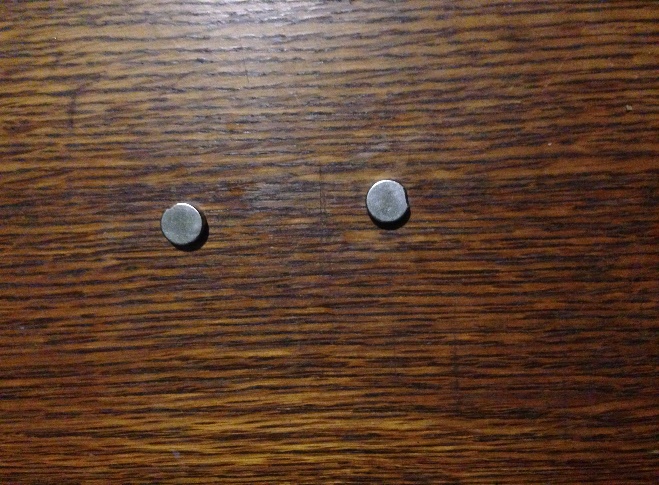 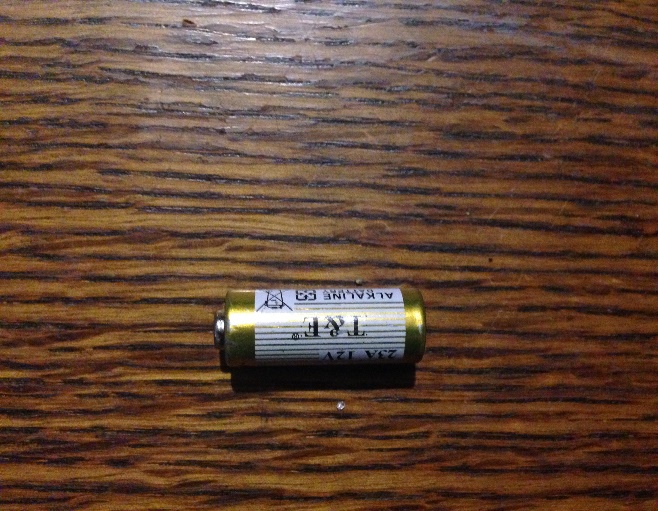 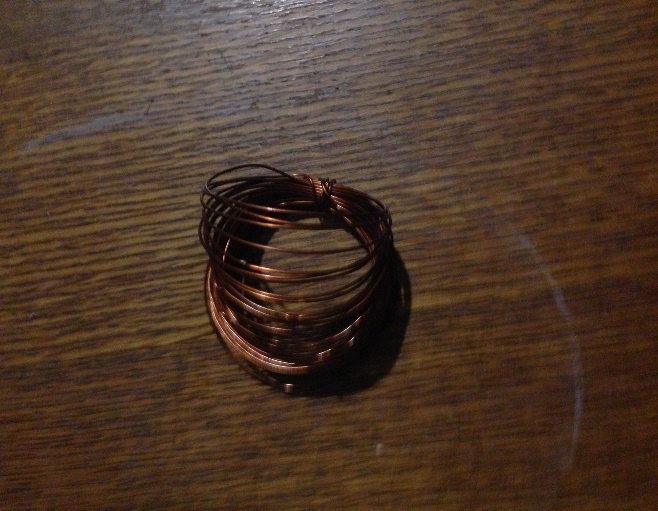 Хід роботи
Визначимо полюса на магнітах.
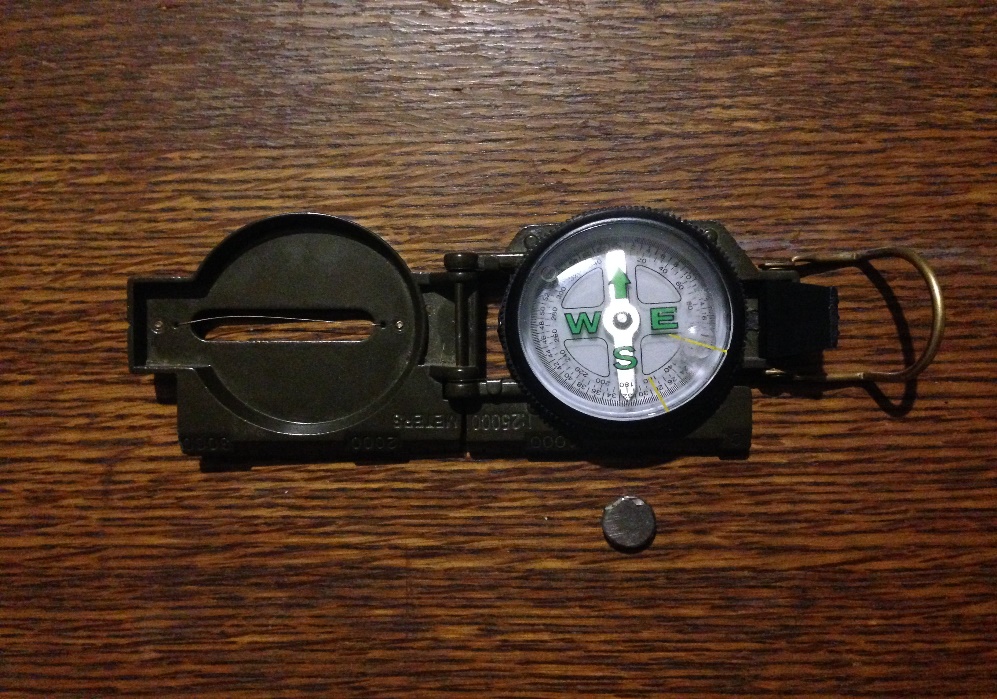 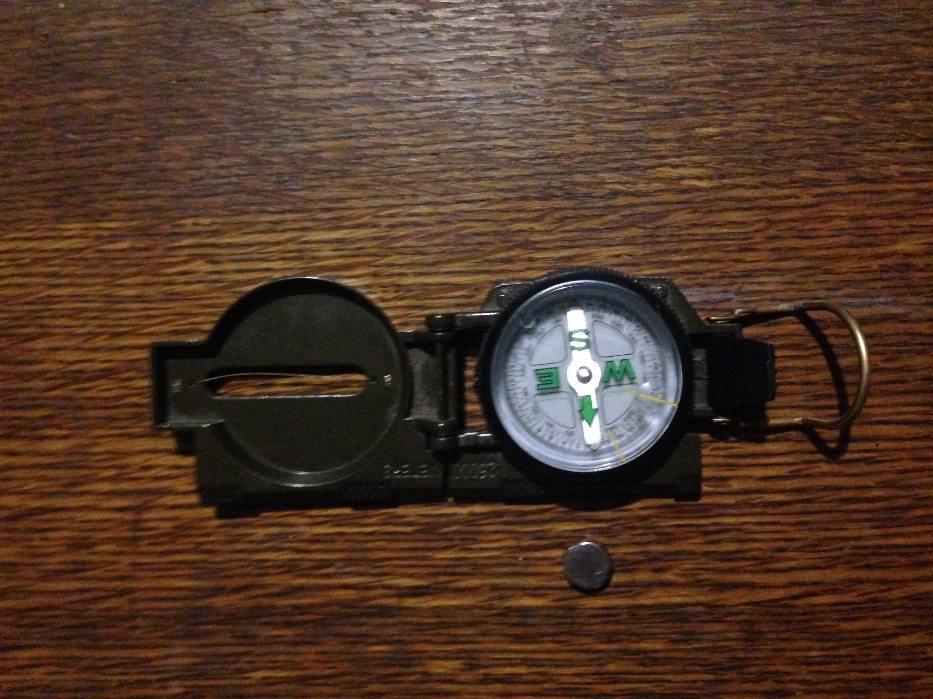 Візьмемо неодимові магніти і прикріпим неодимові магніти з різними полюсами.
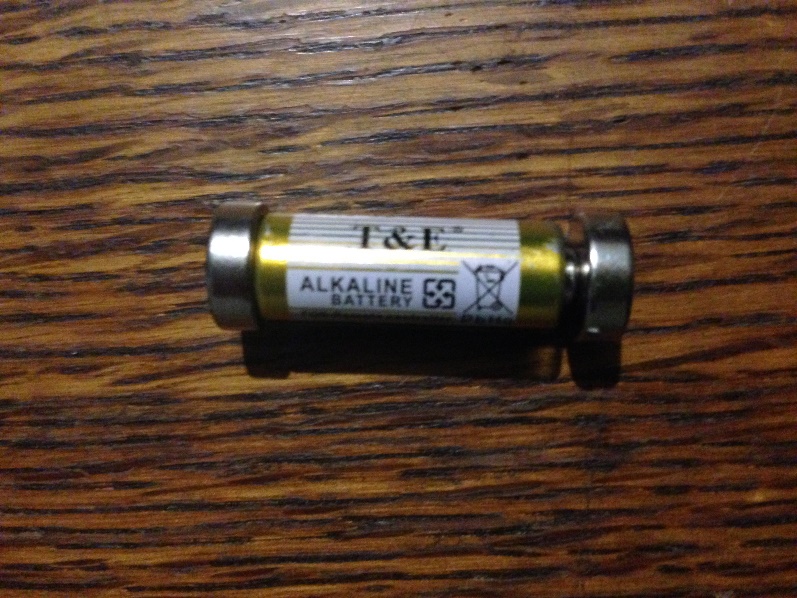 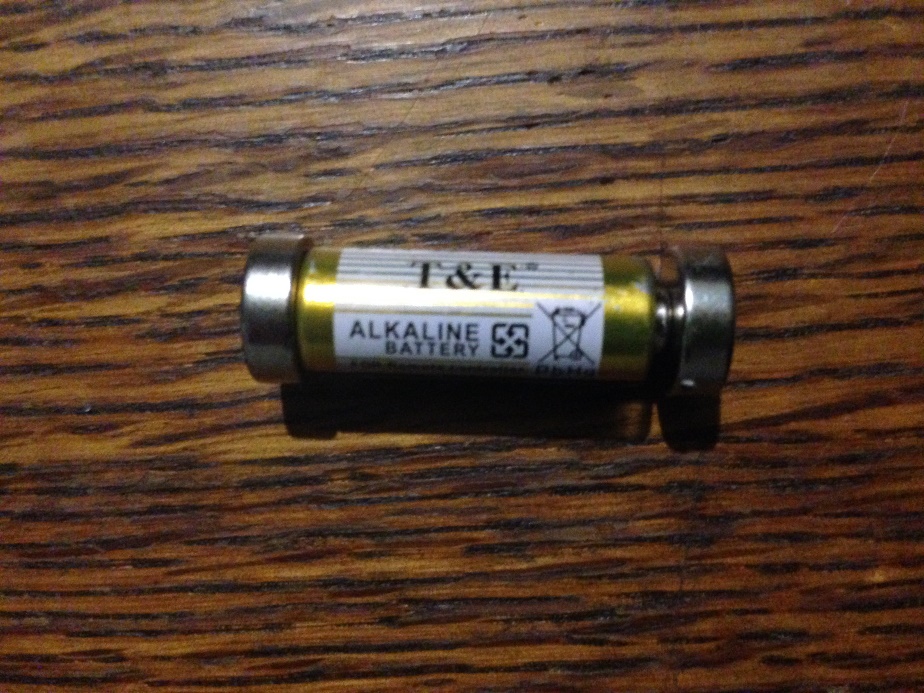 Намотаєм мідний дріт спіраллю.
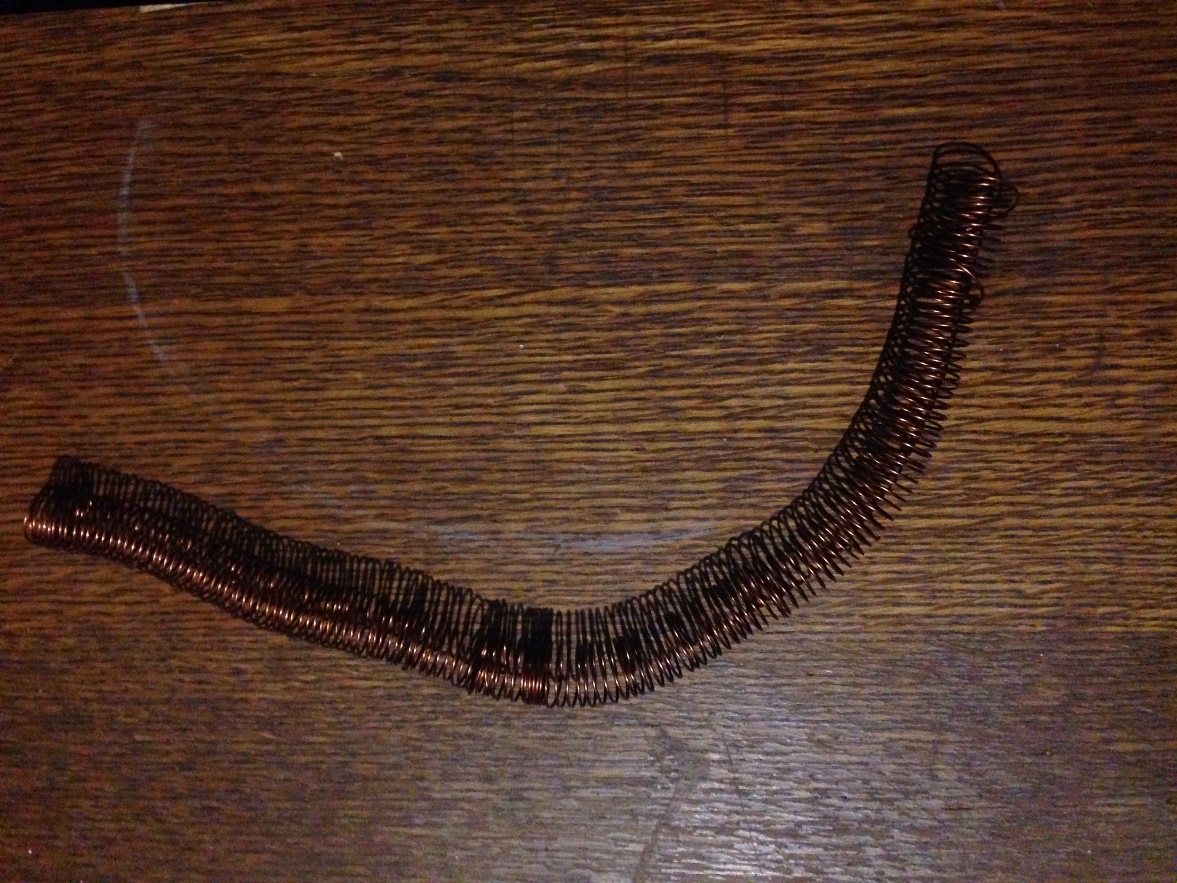 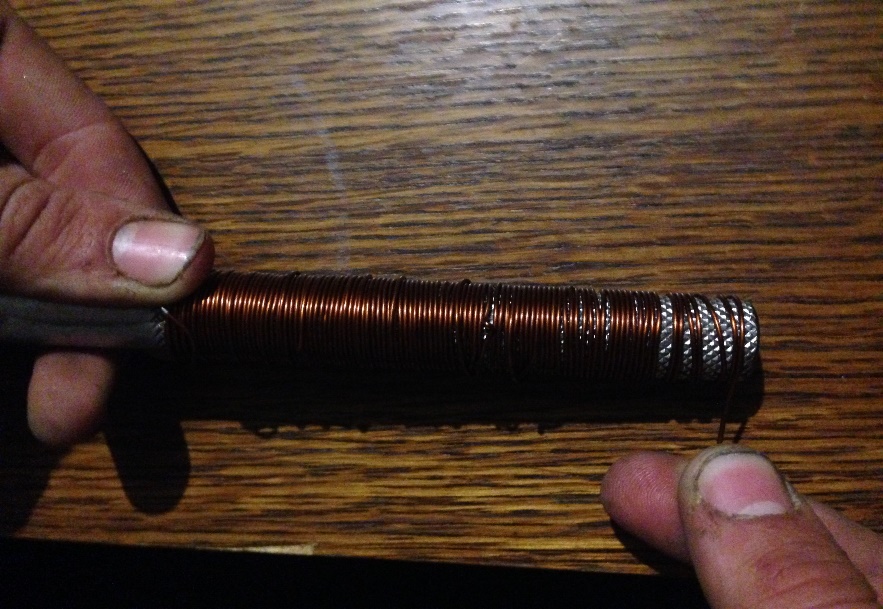 Перевіряємо чи буде сковзання батарейки з неодимовими магнітами в середині спіралі.
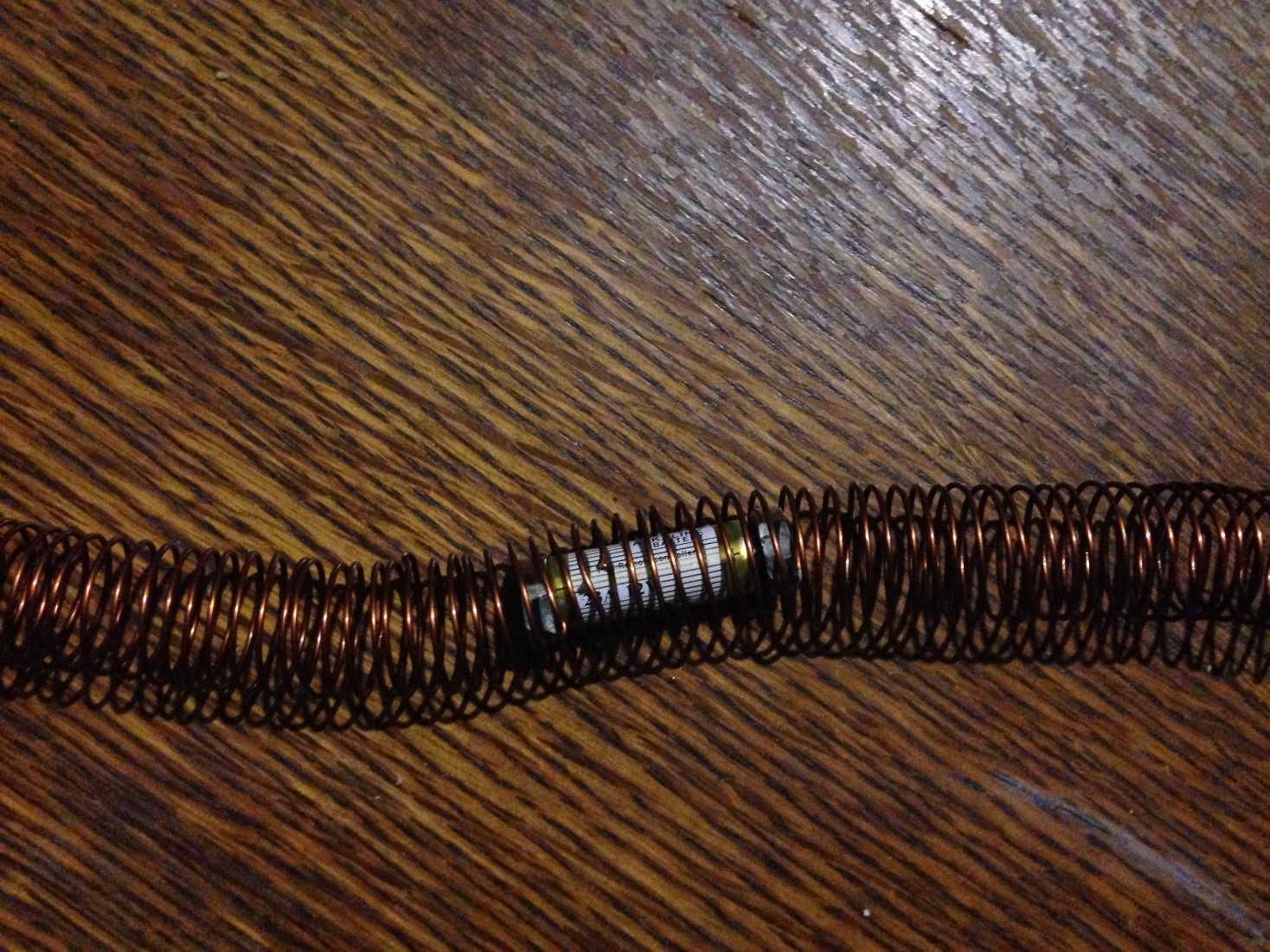 Результат:
Після того як прикріпили магніти до батарейки та просування в спіраль з мідного дроту бачимо  як батарейка легко ковзає в спіралі.
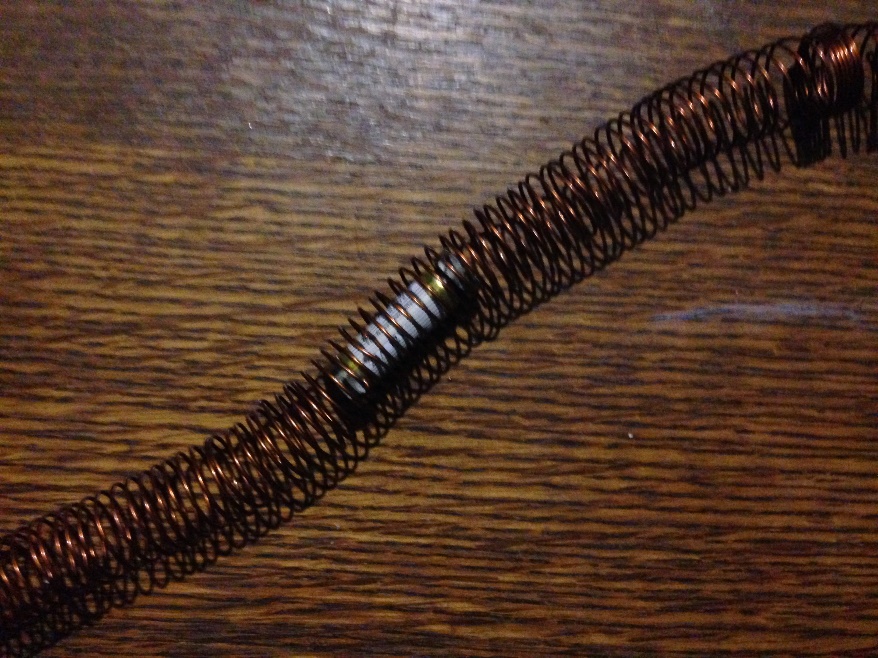 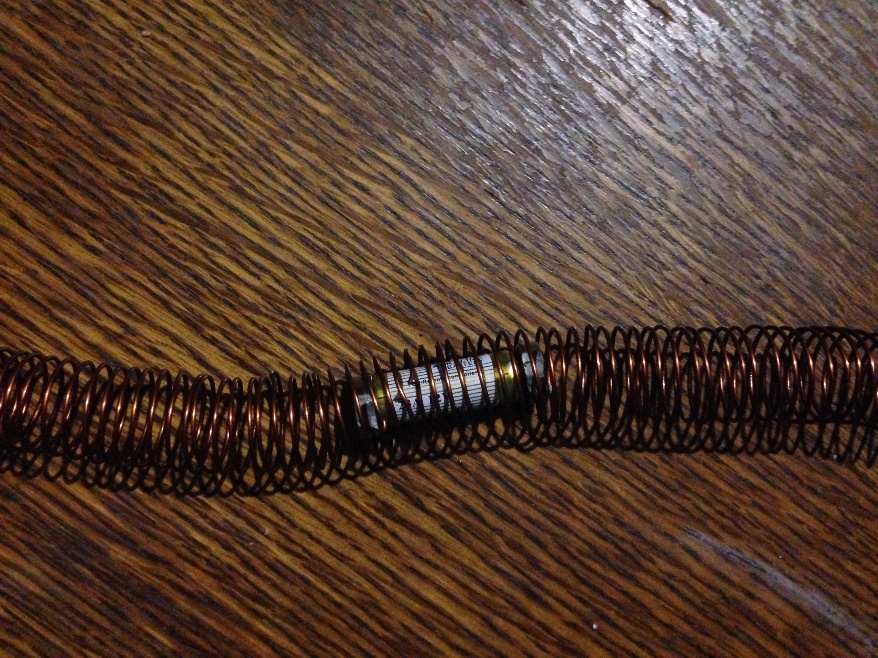 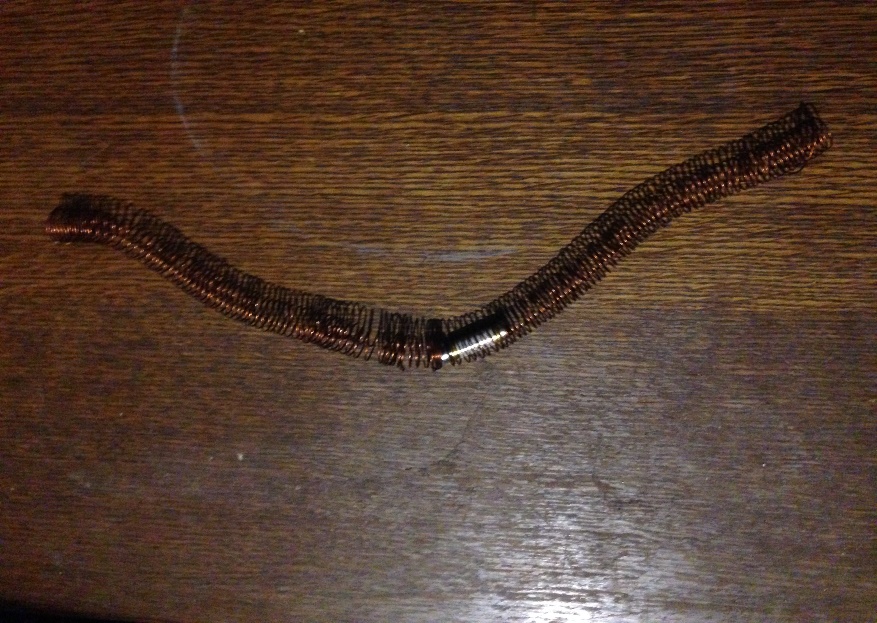 Пояснення:
Наша конструкція працює так. Найпростіший електропоїзд працює за допомогою магнітного поля, що утворюється, коли струм проходить через спіральний мідний дріт, щоб натиснути і потягнути магніти на потяг. Поїзд є варіантом уніполярного двигуна.
Неодимові магніти грають роль контактів батарейки, підключаючи її до оголеним витків котушки з мідного дроту без ізоляції, намотаного на стрижень. Магніти створюють струм, коли торкаються до мідного дроту, в результаті чого один магніт забезпечує рух вперед, тоді як інший забезпечує задній поштовх, що дозволяє макету поїхати через котушку з мідної дроту. 
 Струм, що протікає в котушці створює в ній магнітне поле, яке виробляє силу Ампера, та штовхає один магніт і притягує інший.
Висновок:
Струм створюється при доторкання магніту та мідного дроту, в результаті чого один магніт забезпечує рух вперед, тоді як інший забезпечує задній поштовх. У своєму досліді я показав, як за допомогою простих речей можна створити досить цікаву конструкцію, найпростіший «Електропоїзд».
Дякую за увагу!